MR. GALEN JENKINS7TH GRADE ELA/SS TEACHER
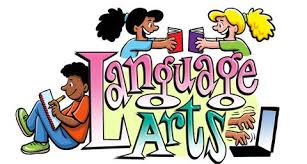 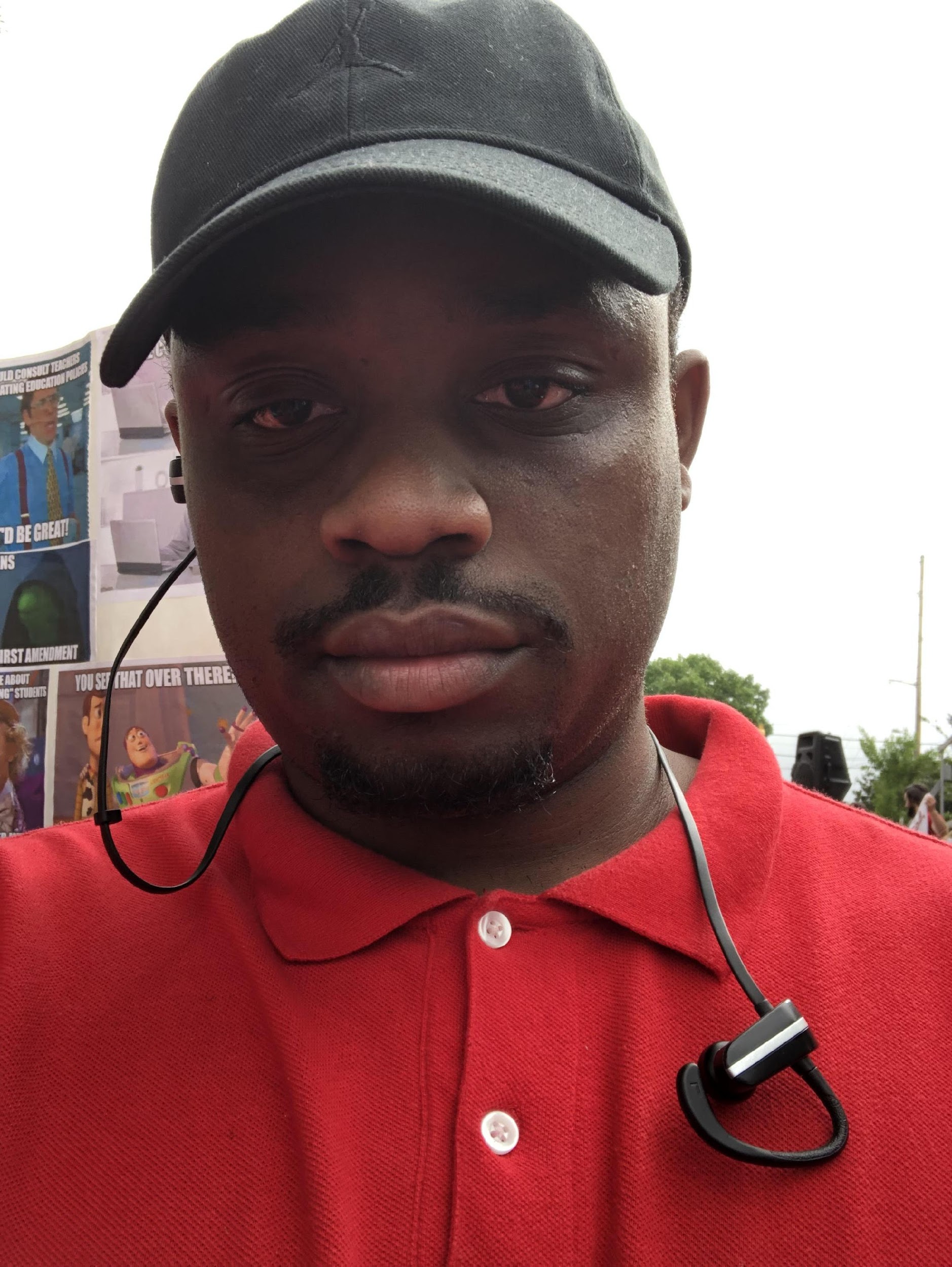 MY CONTACT INFORMATION
jenkiga@richmond.k12.ga.us
https://www.rcboe.org/Domain/16171
IRemind passcode: mrjenkins0
School Number 706-737-7288
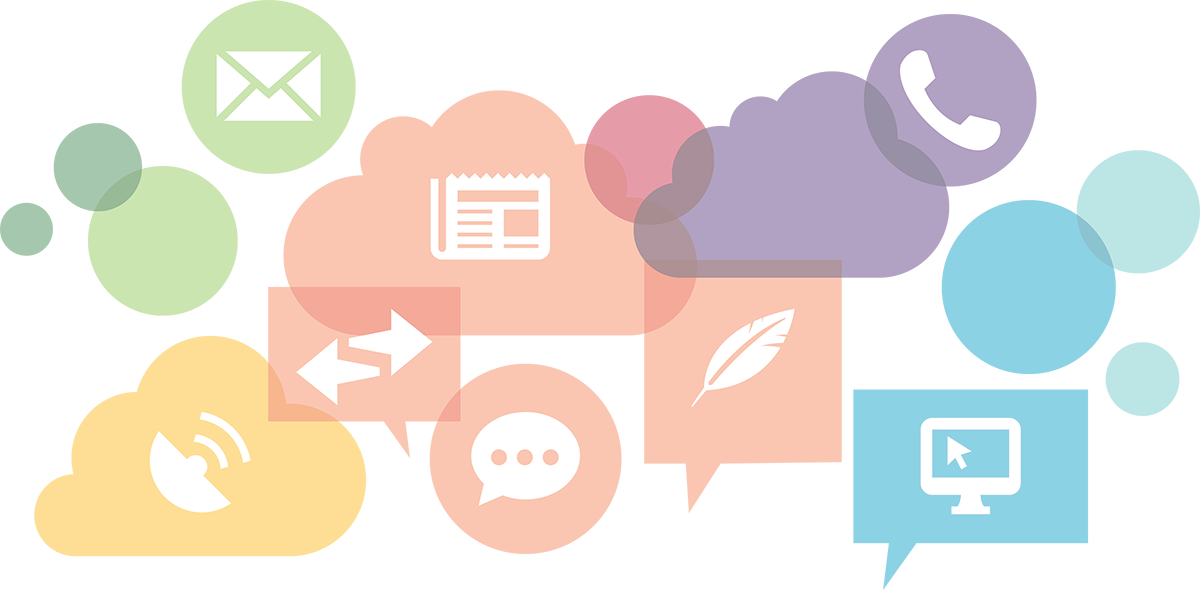 DAILY SCHEDULE
Student drop off- 8:50
Extended Learning Time (ELT)- 09:20 – 09:50
1st/2nd Period Connections -09:55 – 11:25
3rd Period- ELA- 11:30 - 12:55
Lunch- 12:20 - 12:50
4th Period- ELA/SEL- 12:55 - 02:15
5th Period- ELA- 02:15 - 03:10
6th Period- Social Studies- 03:10 - 04:05
Car Rider pick up- 4:05
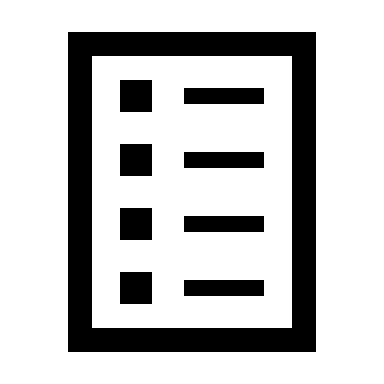 CHECKOUT MY WEBSITE TO VIEW THE FOLLOWING INFORMATION
Week At A Glance (WAG)
Class Syllabus/Supply List
Resources
Additional Information
ARRIVAL AND DISMISSAL
Morning Arrival 
Drop off your child on Dragon Way behind your school 
Morning Drop off time for car riders 8:50 A.M. 
Early drop off students are unsupervised.
Please remain with your child until 8:50 A.M. when teachers report for duty.
Afternoon Dismissal 
Bus Riders will report to bus loading zone
Walkers are dismissed from the bus loading zone where the crossing guard is located 
Car Riders pick up time is 4:05 P.M.
RCSS LEARNING PLATFORM AND CANVAS
New to the Richmond County 
Go to rcboe.org
Click Student
Click Launch Pad
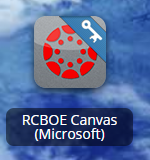 Your child will login through Launch Pad to access RCBOE Canvas.
Click link to watch Tutorial Video 
https://www.rcboe.org/Domain/16265
THANK YOU FOR VISITING JOHN M. TUTT MIDDLE SCHOOL! Be ready for open house August 3rd, 2022. School will start back August 8th!
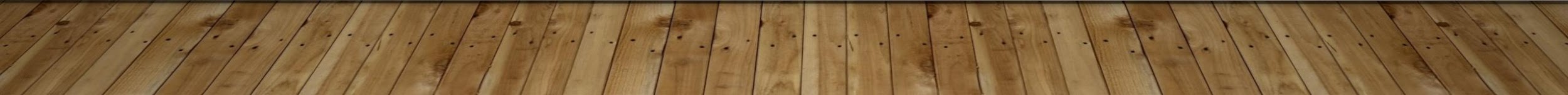 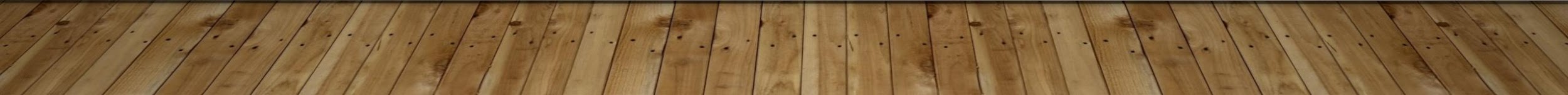